Projet de Loi de Financement de la Sécurité Sociale 2024
L’essentiel
Adopté par l’Assemblée nationale 
le 4 novembre 2023
Au programme
Médicaments
Dispositif médical
Produit de santé
Retour sur les mesures de la LFSS 2023
L’évolution du financement de la Sécurité sociale
Mesures de prévention
Vaccination contre les infections HPV
Les rendez-vous de prévention
Gratuité des préservatifs
Précarité menstruelle

Nouvelles mesures
Dépistage du cytomégalovirus
Expérimentation parcours « dépression post partum »
Mon soutien psy
Interruption médicale de grossesse
Parcours coordonnés renforcés
Accès aux soins
Elargissement du rôle du pharmacien
Permanence des chirurgiens-dentistes
Etablissements de santé
Maîtrise des dépenses
Arrêts de travail délivrés en téléconsultation
Prescriptions délivrées par les plateformes en ligne
Transports sanitaires programmés
Lutte contre la fraude
Cotisations sociales des professionnels de santé
Renforcement des contrôles sur les arrêts de travail
Complémentaire santé solidaire
Grand âge et autonomie
Handicap
Accompagnement des situations de handicap pour les enfants de moins de 6 ans
100% santé sur les fauteuils roulants
Retour sur les mesures de la LFSS 2023
Les mesures mises en place
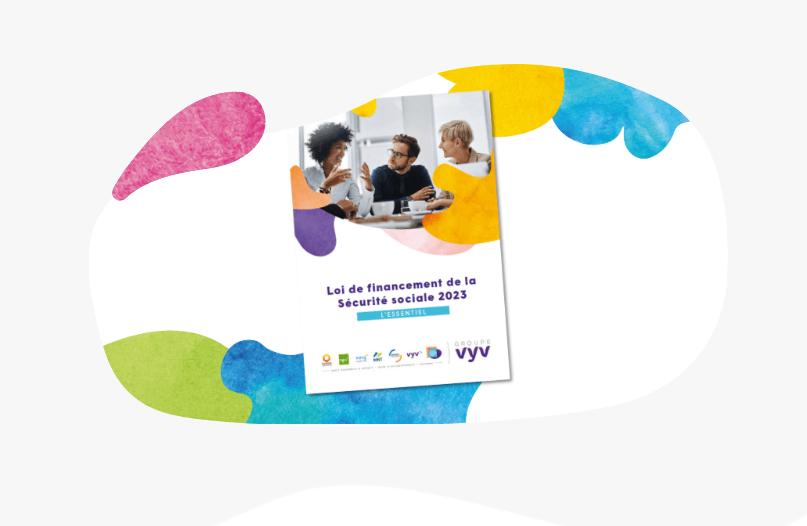 Grand âge et autonomie
Accès direct aux IPA
Stratégie nationale de santé sexuelle
Complémentaire santé solidaire
Analyses médicales
Vaccination
Les mesures en attente
RDV de prévention
Dépistage IST
100% santé sur les prothèses capillaires
Substitution des dispositifs médicaux
L’essentiel de la loi de financement de la Sécurité sociale 2023 - Groupe VYV (groupe-vyv.fr)
Calendrier parlementaire
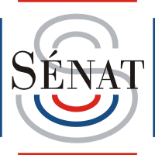 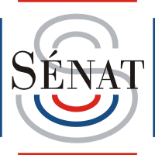 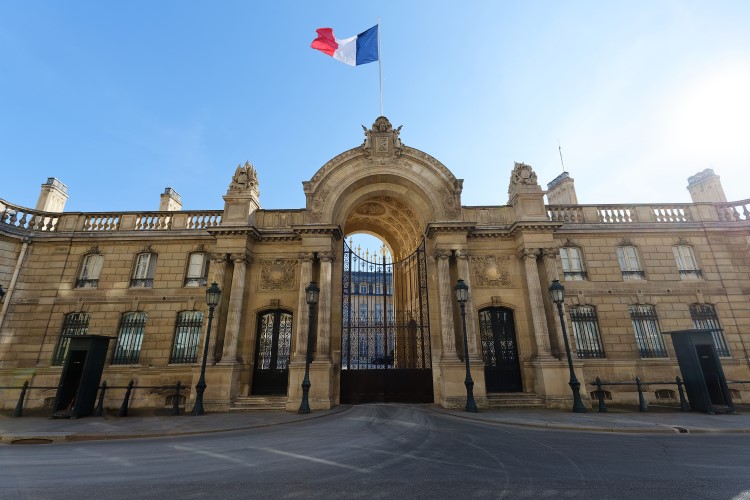 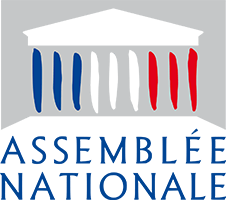 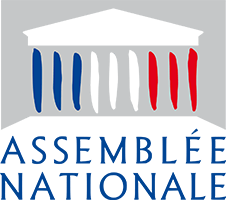 Du 24 au 30 
octobre 2023
Semaine du
6 novembre 2023
Semaine du 16 octobre 2023
27 
septembre 2023
Semaine du
13 novembre 2023
Examen par la Commission des affaires sociales du Sénat
Examen en séance plénière au Sénat
Présentation en Conseil des ministres et dépôt à l’Assemblée nationale
Examen par la Commission des affaires sociales 
de l’Assemblée nationale :
rejeté le 20/10/2023
Examen en 
séance plénière 
à l’Assemblée nationale :
considéré comme adopté le 04/11/2023 en application de l'article 49 alinéa 3 de la constitution
L’évolution du financement de la Sécurité sociale
L’objectif national de dépenses d’Assurance maladie (ONDAM)
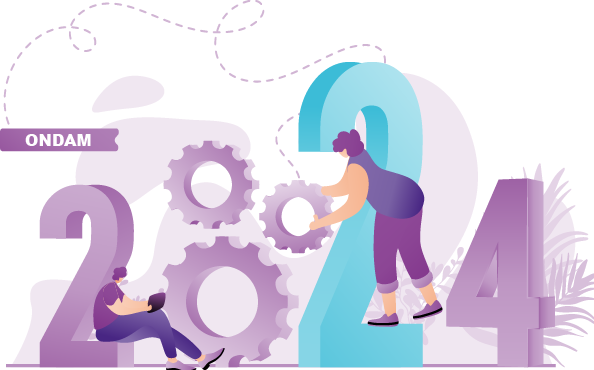 Instauré en 1996 dans le cadre de la création des LFSS, il s’agit d’une prévision que le législateur se fixe pour maîtriser les dépenses annuelles de soins.

Rectification de l’ONDAM 2023 : 247,6 milliards d’euros 
(initialement prévu à 244,8 Md€)

L’ONDAM 2024 devrait être fixé à 254,9 milliards d’euros 
(soit + 3,2 % hors crise sanitaire)
Le déficit des régimes obligatoires de base de la sécurité sociale et du fonds de solidarité vieillesse devrait atteindre  10,7 milliards d’euros en 2024
(39,7 Md € en 2020  /   24,3 Md € en 2021 / 19,7 Md € en 2022 / 8,8 Md € prévus pour 2023)
L’évolution du financement de la Sécurité sociale
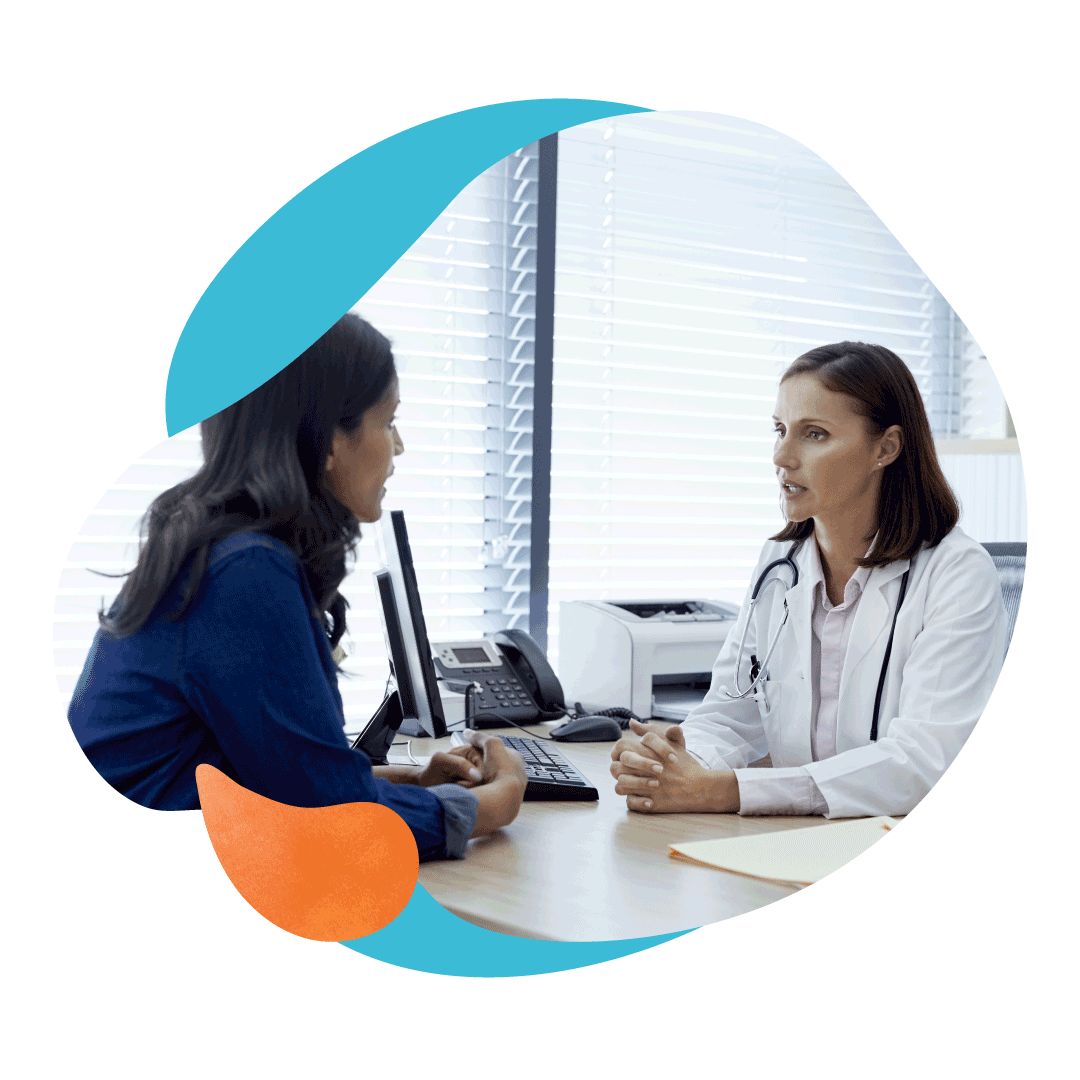 Objectif de dépenses 2024 par branche
Branche Maladie
(ensemble des régimes 
obligatoires de base)
251,9
milliards d’euros
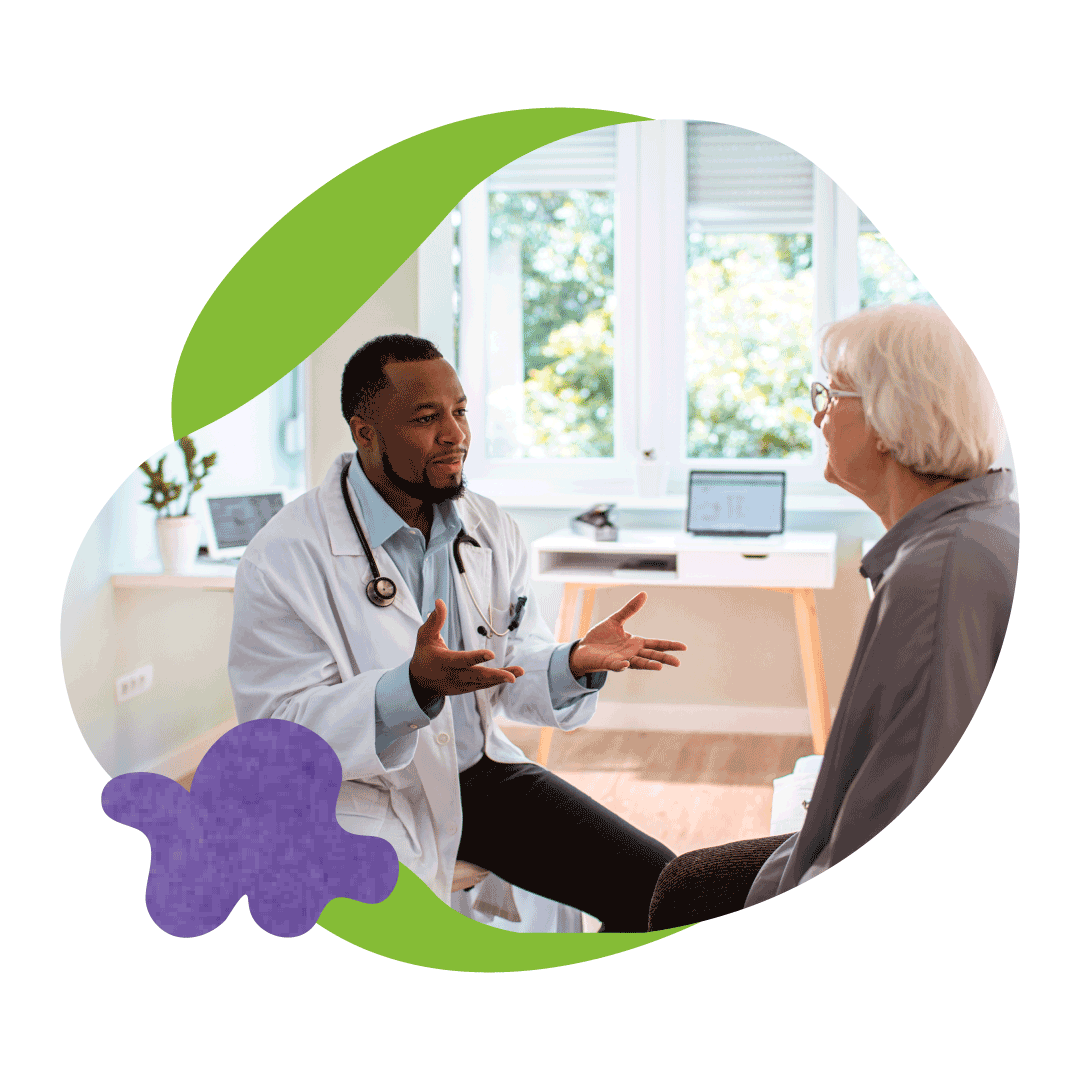 Branche Vieillesse
(ensemble des régimes 
obligatoires de base)
293,7
milliards d’euros
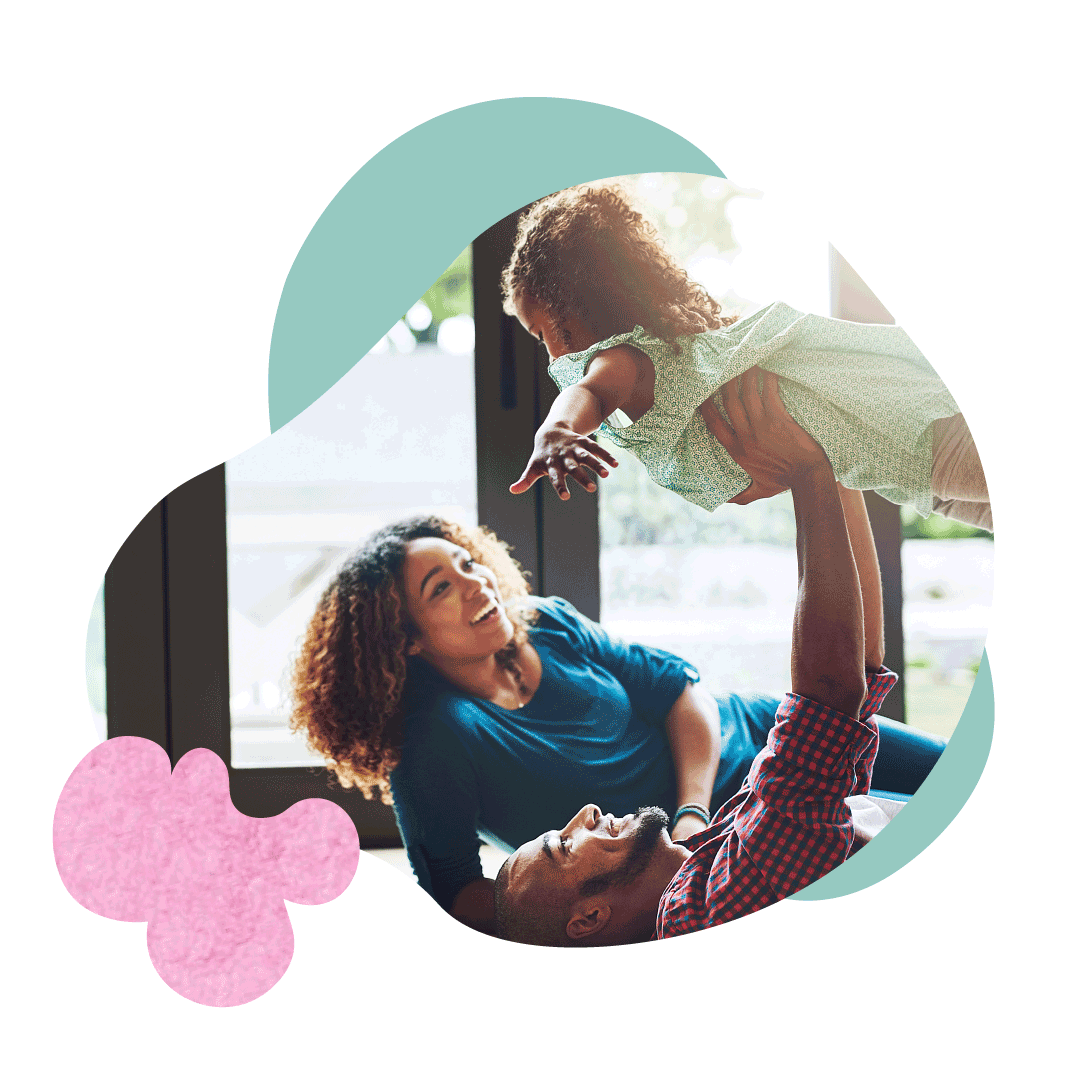 Branche Famille
58
milliards d’euros
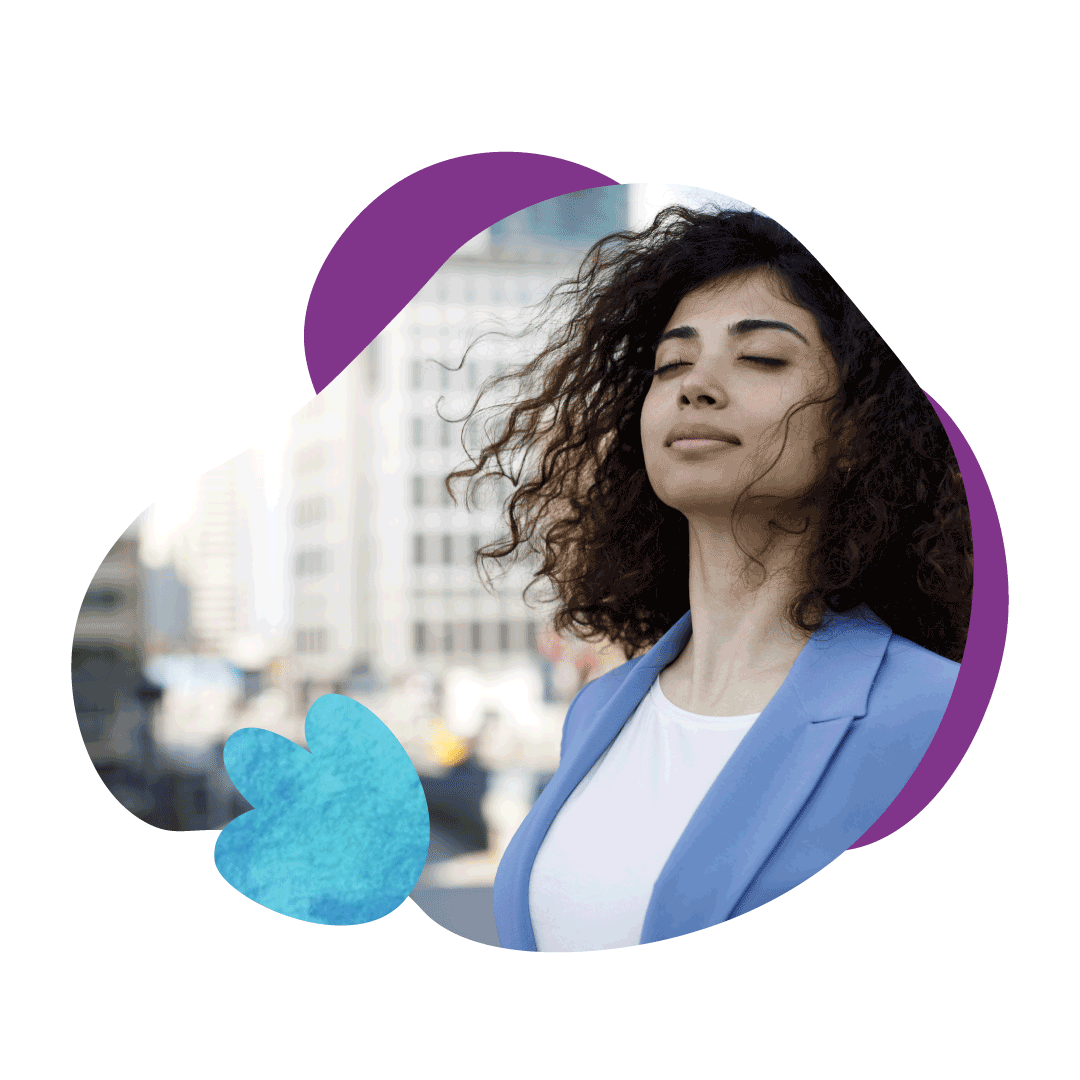 Branche AT / MP
(ensemble des régimes 
obligatoires de base)
16
milliards d’euros
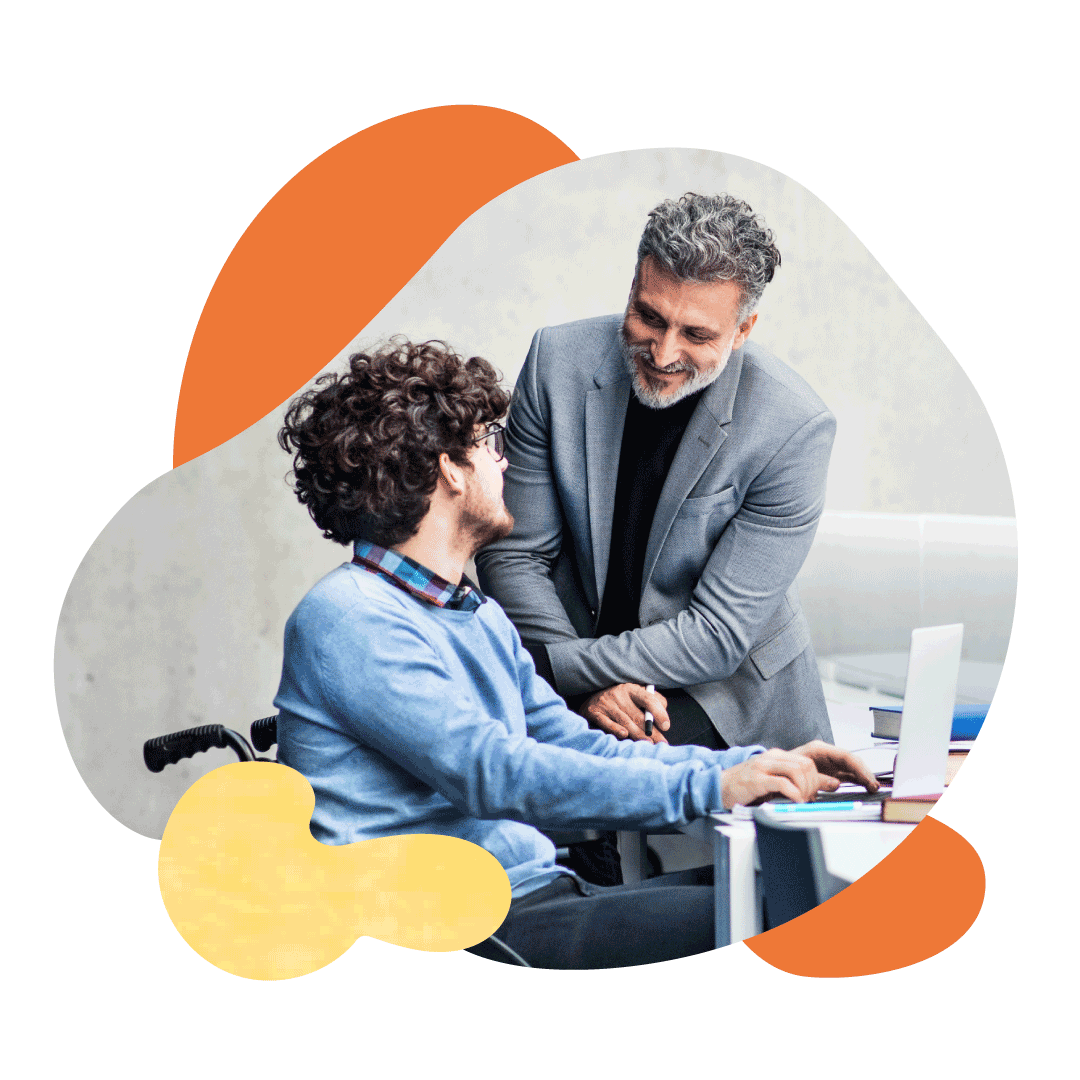 Branche Autonomie
39,9
milliards d’euros
Plafond annuel de la Sécurité sociale (PASS)
PASS 2024 au 12 octobre 2023
Publié au bulletin officiel de la Sécurité sociale (BOSS)
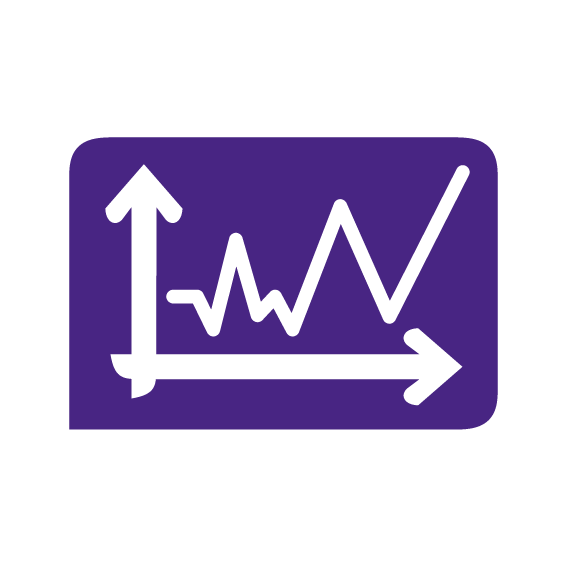 PASS 2024
46 368 €
(+ 5,4 %)
Soit un PMSS à 3 864€
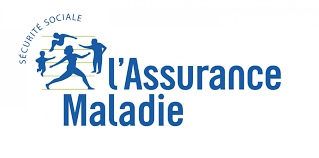 Le montant définitif du PASS 2024 sera publié au Journal Officiel en décembre 2023.
Mesures de prévention
Vaccination contre les infections à papillomavirus humains (HPV)
Annoncée par le Président de la République en février 2023, la campagne de vaccination contre le virus  HPV a débuté le 2 octobre 2023.

Dans les collèges, auprès des élèves de 5e (autorisation parentale requise),  concerne potentiellement  800 000 élèves : objectif 30% des élèves pour cette 1re année. La campagne sera élargie dans les établissements médico-sociaux accueillant des enfants en situation de handicap.
Effectuée par des professionnels de santé habilités (médecins, infirmiers, sages-femmes, pharmaciens, étudiants en médecine ..) qui vaccineront via des vacations dans les établissements scolaires.

Prise en charge intégrale par l’Assurance maladie obligatoire (2 doses à 6 mois d’intervalle).
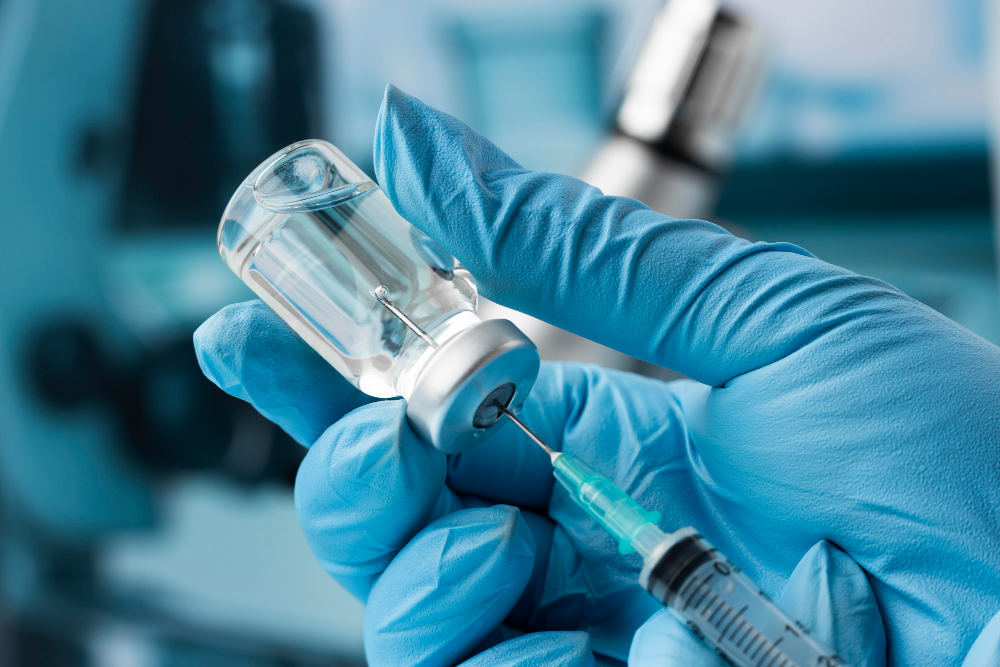 Mesures de prévention
Les rendez-vous de prévention
Ces bilans de prévention pourront être réalisés par différents professionnels de santé : médecins, infirmiers, sages-femmes, pharmaciens. Un arrêté tarifaire fixera le montant de la rémunération.

Ils débuteront en novembre pour la classe d’âge des 45-50 ans dans les départements des Hauts-de-France avant qu’ils ne soient généralisés sur tout le territoire à partir de janvier 2024.
Modification des tranches d’âge
Renforcer la prévention primaire, favoriser un comportement favorable à la santé, lutter contre les addictions (tabac, alcool, etc.) et favoriser une alimentation saine et une activité physique régulière et suffisante.
Prévenir l’apparition de maladies chroniques (cancer, diabète, maladies cardio-vasculaires). Aborder la pratique d’une activité physique et sportive de manière régulière, lutter contre la sédentarité et promouvoir une alimentation équilibrée.
Repérer l’apparition des premières fragilités ou de la perte d’autonomie, promouvoir l’activité physique régulière et une alimentation équilibrée.
Rappel de l’objectif de ces RDV de prévention (LFSS 2023)
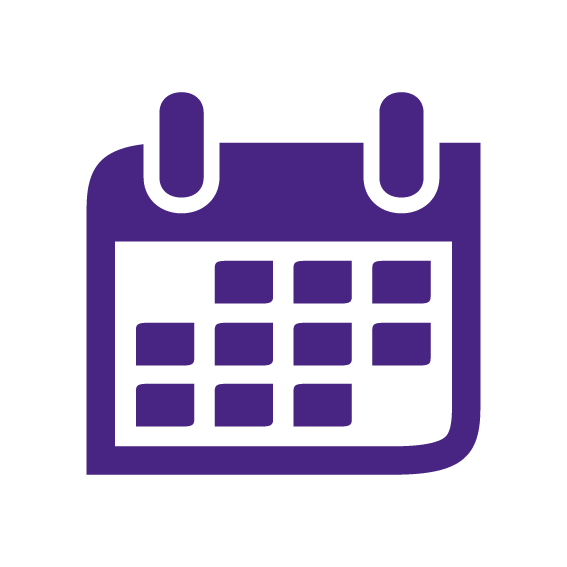 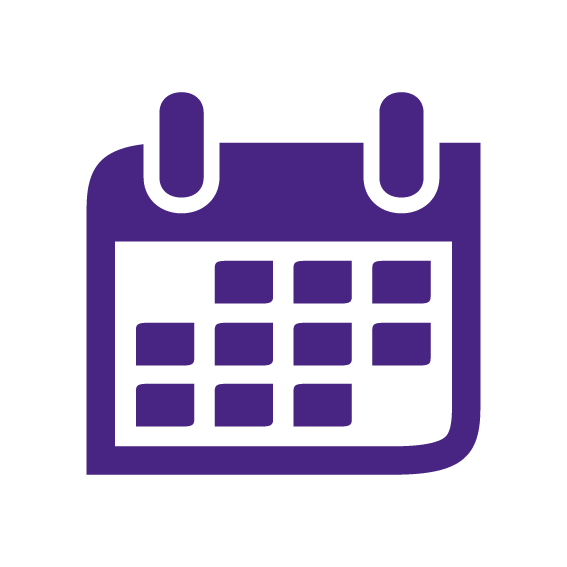 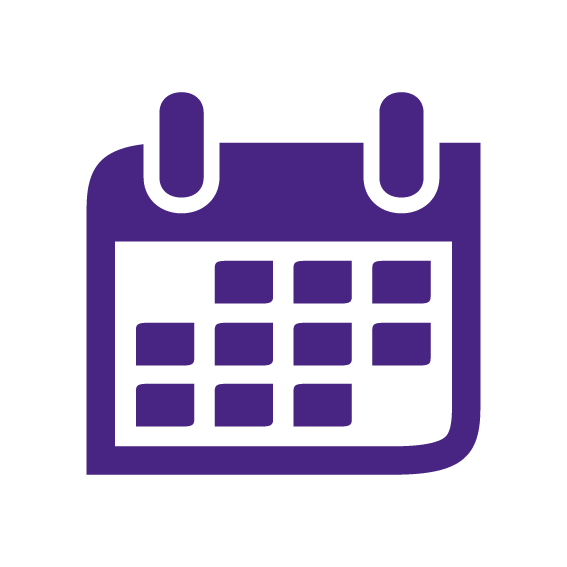 18 - 25 ans
45 - 50 ans
Un amendement du gouvernement a redéfini les tranches d’âges et en a ajouté une 4e :  70-75 ans
60 - 65 ans
LFSS 2023 : 3 rendez-vous de prévention aux âges clés (20-25 ans / 40-45 ans / 60-65 ans) pris en charge à 100% par l’Assurance maladie, pour lutter contre l’apparition de facteurs de risques ou de pathologies.
Mesures de prévention
Gratuité des préservatifs
Pour les moins de 26 ans : prise en charge à 100%, en tiers-payant et sans prescription, par l’Assurance maladie obligatoire des frais liés à l’achat de préservatifs internes et externes en pharmacie.
En lien avec la stratégie nationale de santé sexuelle 2021-2024.
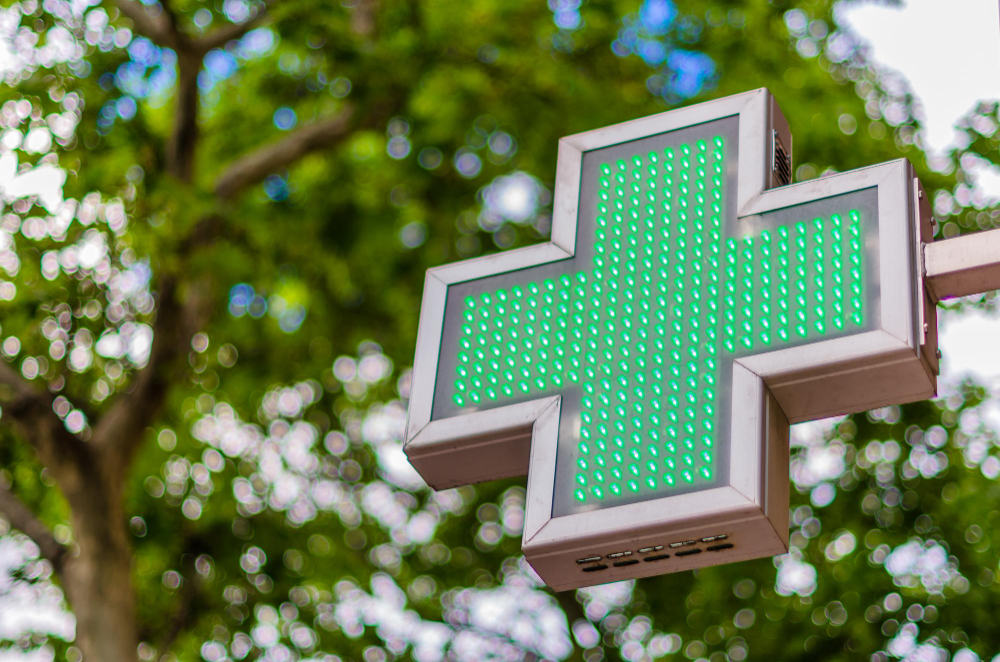 Précarité menstruelle
Septembre 2024 : remboursement des protections périodiques réutilisables, délivrées en pharmacie,  pour toutes les femmes de moins de 26 ans. Prise en charge par le régime obligatoire 60% et 40% par le régime complémentaire (contrat responsable).
Sans limite d’âge pour les bénéficiaires de la CSS et pris en charge à 100%.
Cette mesure, annoncée le 7 mars 2023 par la Première ministre, pourrait concerner 6,7 millions de personnes. 
Mise en œuvre d’une procédure de référencement afin d’en assurer la qualité des produits.
Nouvelles mesures
Expérimentation parcours « dépression post-partum »
Dépistage du cytomégalovirus
Mise en place d’un programme de dépistage du cytomégalovirus de façon systématique chez la femme enceinte après avis de la Haute Autorité de Santé
 
L'infection à cytomégalovirus est due à un virus de la famille des Herpèsvirus qui peut représenter un risque majeur de transmission fœtale durant la grossesse.

Touchant 5 à 9 nouveau-nés sur 1 000, il s’agit de l’infection materno-foetale la plus fréquente et la principale source d’handicaps neuro-sensoriels (hors maladies génétiques) : retard mental, retard psychomoteur, surdité progressive, trouble visuel etc.


Les modalités de mise en œuvre du programme seront définies par arrêté.
À titre expérimental et pour une durée de trois ans, mise en place par l’agence régionale de santé d’un parcours « dépression post partum » qui associe des professionnels médicaux et des psychologues hospitaliers et libéraux, des sages‑femmes et des puéricultrices, dans le cadre d’une approche pluridisciplinaire visant à mieux accompagner les femmes confrontées à une dépression post partum. Les frais relatifs à cette expérimentation seront pris en charge par le fonds d’intervention régional.

Un décret déterminera les modalités de mise en œuvre de cette expérimentation.
Mon soutien psy
Interruption médicale de grossesse
Possibilité pour les médecins scolaires d’adresser des élèves vers le dispositif « Mon soutien psy ».
Suppression du délai de carence.
Parcours coordonnés renforcés
Expérimentations issues de la LFSS 2018 (article 51)
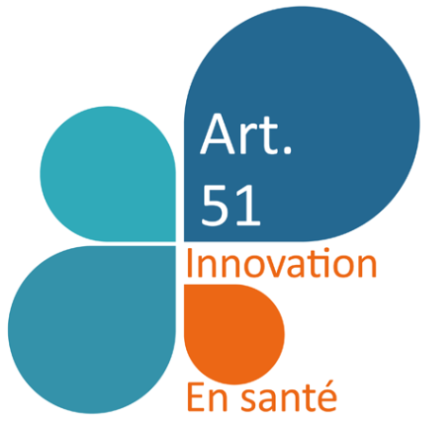 Inscriptions dans le droit commun de certaines expérimentations issues de l’article 51 (LFSS 2018) arrivant à échéance en 2024 et 2025.

Vers un mode de tarification innovant: mise en place d’un financement collectif (forfait) et non à l’acte, en tiers payant.

Vers la création d’un cadre permettant la mise en place de parcours coordonnés renforcés.

Cette mesure permet également d’inscrire en droit commun l’accès à des prestations d’activité physique adaptée à des fins d’appui thérapeutique dans le cadre de parcours de santé.
Accès aux soins
Elargissement du rôle du pharmacien
Les pharmaciens en officine seront autorisés à dispenser sans ordonnance certains médicaments à prescription médicale obligatoire, dont les antibiotiques, après réalisation d'un test rapide d’orientation diagnostique (TROD) pour les cystites simples et les angines .
La réalisation de ces tests par les pharmaciens en officine contribuera au bon usage des antibiotiques dans un objectif de lutte contre l’antibiorésistance, ainsi qu’à la diminution de certains examens de biologie (examen cytobactériologique des urines) non nécessaires.
Un arrêté fixera la liste des TROD et des médicaments concernés.
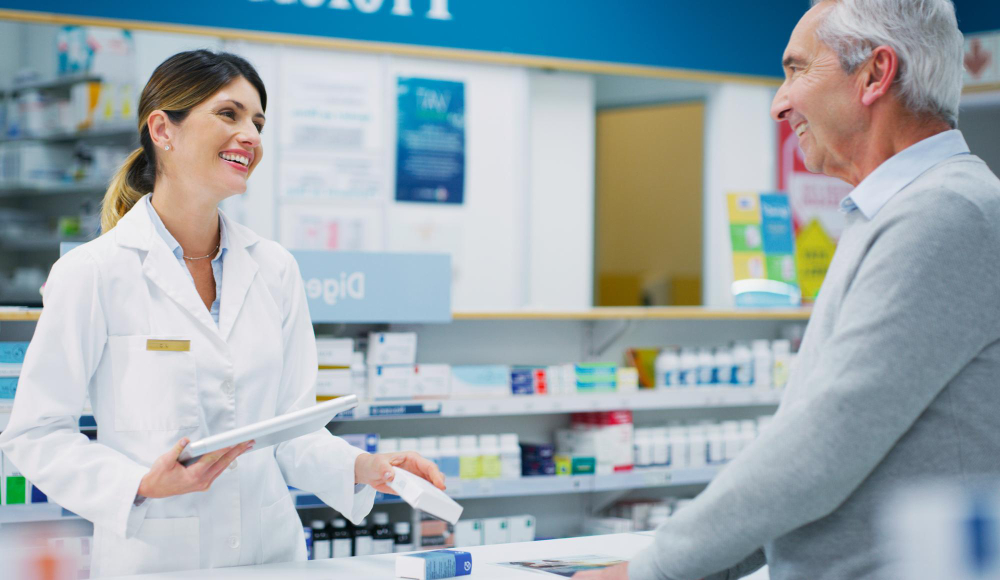 Mesure inspirée de l’expérimentation article 51 :  PharmaOsys et confirme le rôle du pharmacien comme acteur de santé de premier recours .
Permanence des chirurgiens-dentistes
Participation à la régulation de la permanence des soins dentaires dans les centres de réception et de régulation des appels des SAMU-Centre 15 , qui fait suite à l’expérimentation « Urgences dentaires » dans plusieurs régions.
Accès aux soins
Médicaments
En cas de rupture d’approvisionnement, possibilité par arrêté de : 
rendre obligatoire la délivrance à l’unité (DAU) pour des médicaments en situation de pénuries dès lors que la forme sous laquelle se présente le médicament est appropriée

rendre obligatoire le recours à l’ordonnance de dispensation conditionnelle (exemple : prescription d’un antibiotique sous réserve du résultat positif d’un test rapide d’orientation diagnostique (TROD) réalisé en officine)

restreindre la prescription d’antibiotiques par téléconsultation à des exceptions spécifiquement listées.
Soutenir le maintien sur le marché des produits matures
Lorsqu’un laboratoire décide d’arrêter la commercialisation d’un médicament d’intérêt thérapeutique majeur (MITM) mature ne faisant plus l’objet d’une protection au titre des droits de propriété intellectuelle ou industrielle, et si l’Agence nationale de sécurité du médicament (ANSM) juge que les alternatives disponibles ne permettent pas de couvrir le besoin de manière pérenne, le titulaire de l’autorisation de mise sur le marché (AMM) sera tenu de chercher un repreneur.
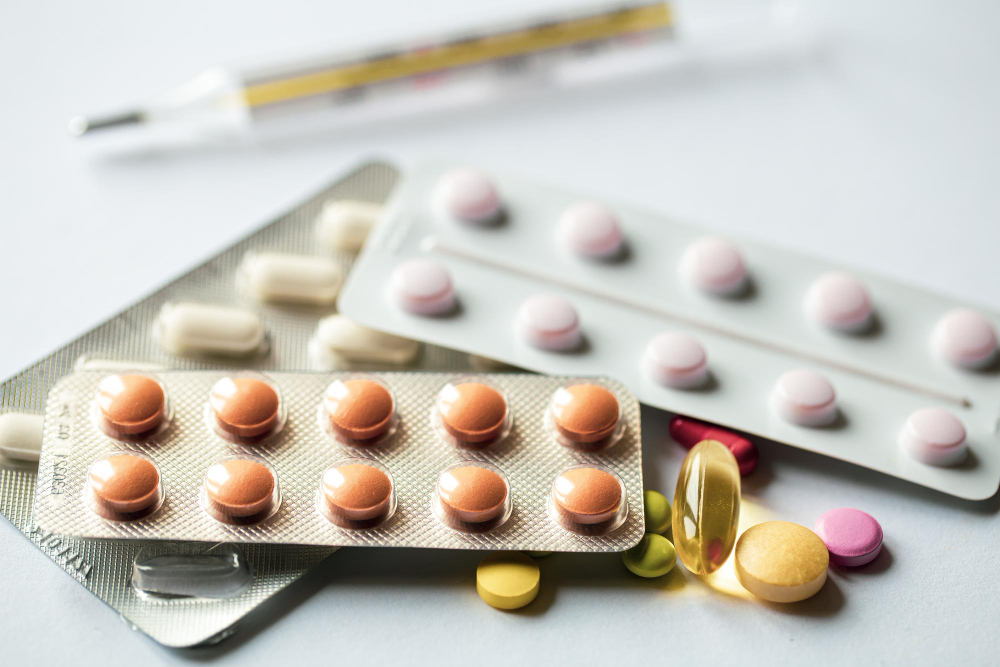 Accès aux soins
Produits de santé
Dispositif médical
Faciliter l’inscription d’un acte à la nomenclature lorsqu’il prévoit l’utilisation d’un dispositif médical
Les entreprises pourront déposer directement une demande d’évaluation de tout acte associé à un dispositif médical en vue d’une inscription dans le droit commun auprès de la HAS.
L’enjeu est d’améliorer la pertinence des traitements grâce à un meilleur accès à ces technologies utilisées par des professionnels de santé.
Améliorer les dispositifs d’accès dérogatoires aux produits de santé innovants
Objectif :  continuer à améliorer les dispositifs d’accès précoce et compassionnel pour favoriser l’accès des patients à ces traitements tout en assurant la soutenabilité du dispositif.
Mise en place un dispositif de prise en charge en sus dérogatoire et temporaire à la suite d’une fin de prise en charge accès précoce dans certaines situations,
Recueillir l’engagement de l’industriel quant à l’approvisionnement du marché français durant l’accès précoce,
Assouplir les critères d’octroi des accès compassionnels par l’agence nationale de sécurité du médicament  et des produits de santé (ANSM), 
Sécuriser l’octroi d’autorisation d’accès précoce aux médicaments particuliers que sont les vaccins.
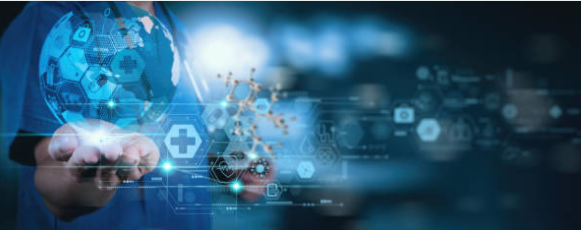 Etablissements de santé
Transformation du modèle de financement
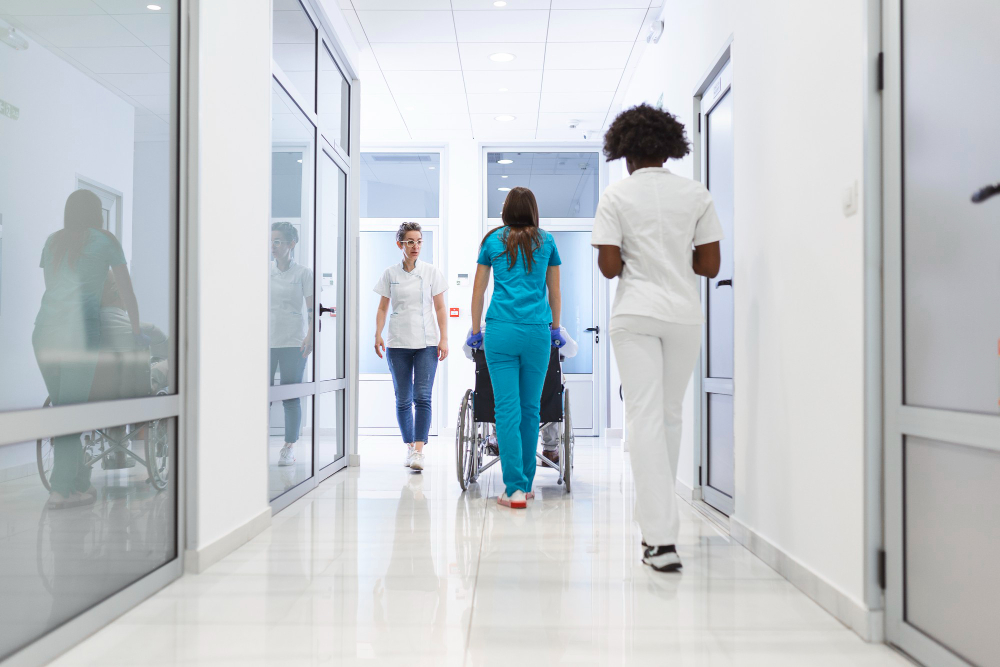 Comme annoncée par le Président de la République en janvier 2023, la réduction de la part de financement à la tarification à l’activité (T2A) figure dans le PLFSS 2024. L’objectif est d’évoluer vers un modèle de financement  des activités MCO (médecine, chirurgie et obstétrique) suivant trois catégories :
les soins répondant à des prises en charge « protocolées » (activités de chirurgie, de médecine…), organisées et standardisées, pour lesquels une tarification à l’activité est pertinente ;
les soins aigus et les prises en charge spécifiques (réanimation, soins intensifs…) dont le coût est substantiellement indépendant du volume de l’activité réalisée, pour lesquels un financement mixte par dotation, en complément d’une part de tarification à l’activité, est le plus indiqué ;
la prévention et la coordination des parcours des patients, relevant d’objectifs de santé publique qui peuvent être en partie propres à certains territoires, pour lesquels un financement par dotation apparait nécessaire.

Les établissements de santé seront ainsi financés selon les trois compartiments : financement à l’activité, dotation sur objectifs de santé publique et dotation sur missions spécifiques.
Ce nouveau modèle de financement est prévu pour le 1er janvier 2025.
Maîtrise des dépenses
Arrêts de travail délivrés en téléconsultation
En téléconsultation, il ne sera plus possible, sauf pour certaines exceptions, de bénéficier d’une prescription ou d’un renouvellement d’arrêt de travail supérieur à 3 jours dès lors que la téléconsultation n’est pas réalisée par le médecin traitant.
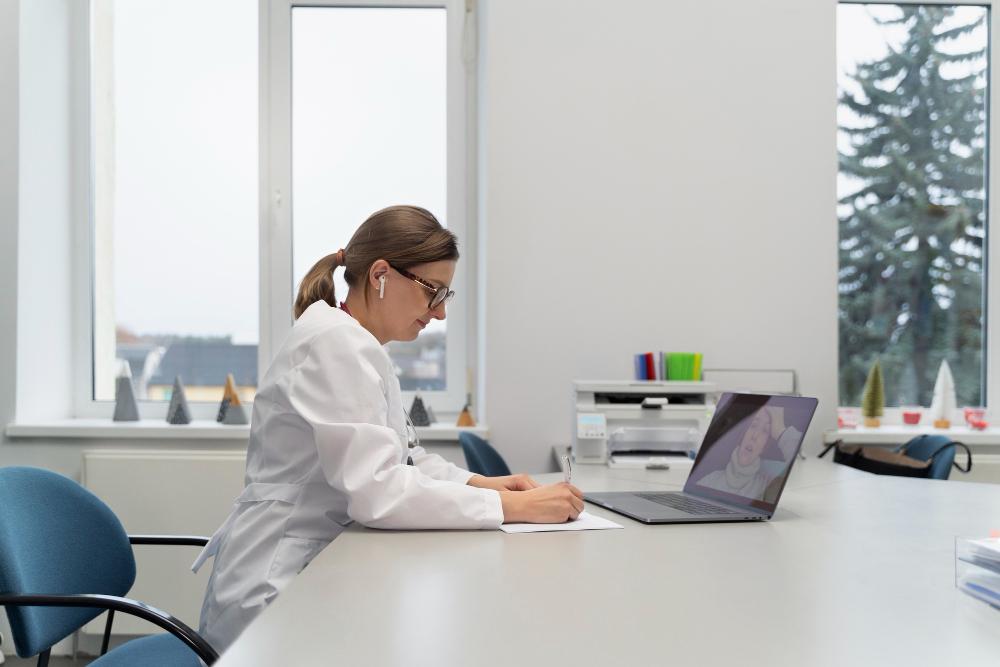 Prescriptions délivrées par les plateformes en ligne
Encadrement des pratiques de certaines plateformes en ligne qui permettent aujourd’hui de prescrire aux patients des produits, prestations et actes, pris en charge par l’Assurance maladie obligatoire, après de simples réponses données à un questionnaire ou par un outil de conversation en ligne (chat, sms).
La mesure imposera une obligation de communication orale en vidéotransmission ou téléphonique avec le patient pour permettre le remboursement de la prescription.
Lors de la conférence de presse de présentation du PLFSS, le ministre de la Santé a annoncé que plusieurs pistes sont actuellement à l’étude pour limiter l’augmentation des dépenses liées aux arrêts de travail, comme l’augmentation du nombre de jours de carence sur les arrêts de travail : volonté de légiférer d’ici à 2025 après discussion avec les parties prenantes .
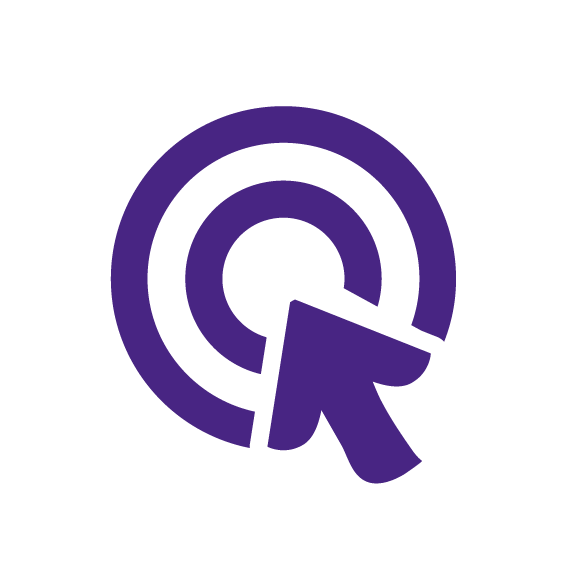 Maîtrise des dépenses
Transports sanitaires programmés
Inciter les patients à recourir aux transports partagés

	Lors de transports programmés en véhicules sanitaires légers et en taxis conventionnés

	 et si le transport partagé est jugé compatible avec l’état de santé du patient par le médecin prescripteur.
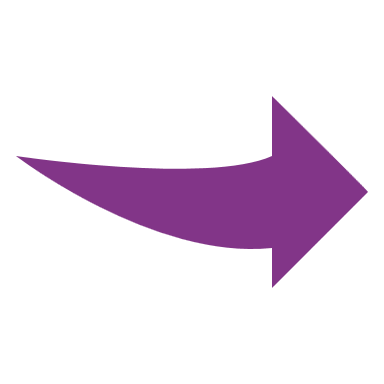 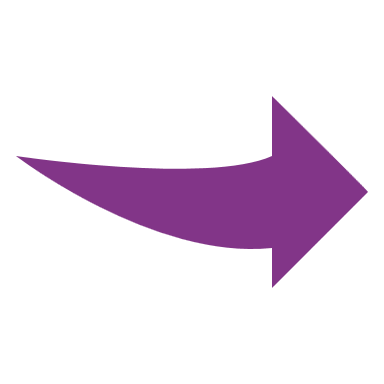 Si le transporteur a été en capacité de proposer un transport partagé au patient et que celui-ci l’a refusé,  pas de tiers payant et remboursement sur la base du tarif du transport partagé et non du transport individuel, plus onéreux.*
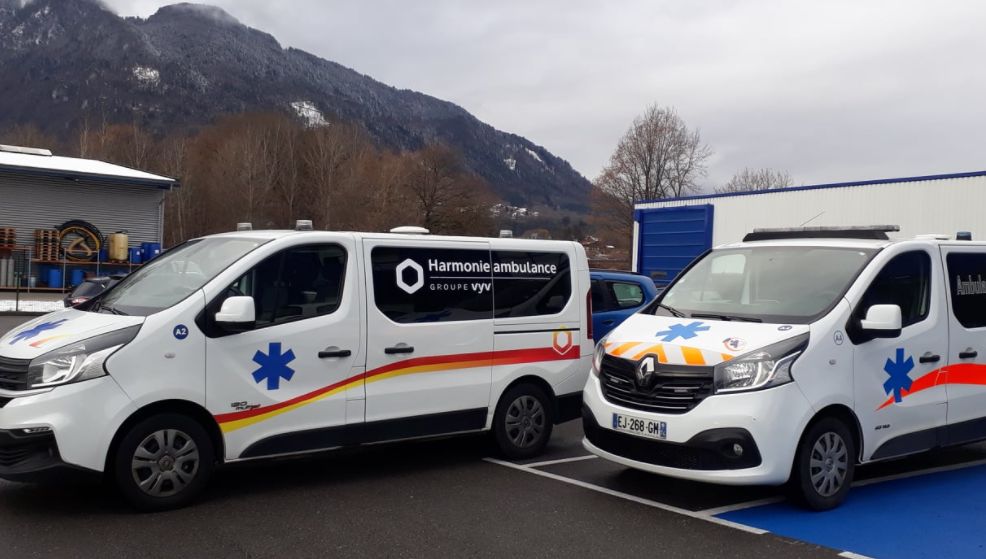 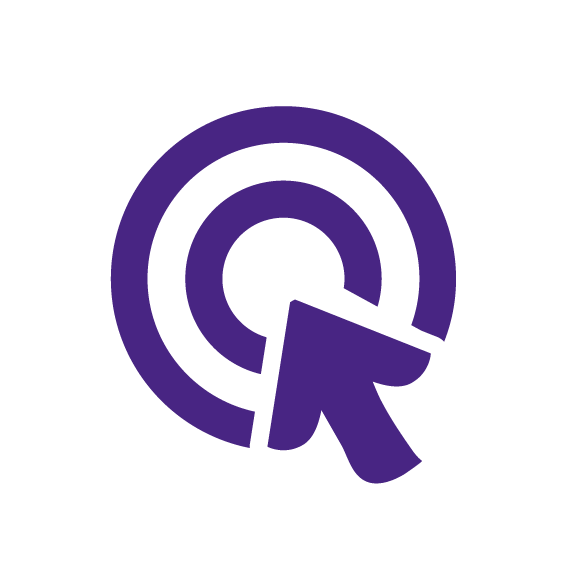 * Dépassement d’honoraires non pris en charge par les OCAM dans le cadre des contrats responsables
Lutte contre la fraude
Cotisations sociales des professionnels de santé
Cette mesure permet aux organismes d’Assurance maladie de réclamer à un professionnel libéral coupable de fraude le remboursement, en plus des sommes qui lui ont été versées par la caisse, des cotisations sociales qu’elle a payées directement à l’URSSAF pour son compte.

Ce remboursement sera dû par le professionnel de santé dans les situations dans lesquelles la caisse aura prononcé à son encontre une sanction administrative (pénalité pour fraude), ou lorsqu’il aura été condamné au pénal (pour une escroquerie à l’Assurance maladie par exemple).
Renforcement des contrôles sur les arrêts de travail
Le versement des indemnités journalières pourra être suspendu automatiquement à compter du rapport du médecin contrôleur délégué par l’employeur et concluant au caractère injustifié de l’arrêt, tout en laissant la possibilité aux assurés concernés d’un recours devant le service du contrôle médical.
L’accompagnement des médecins présentant un taux important de prescription d’arrêts sera dorénavant applicable aux centres de santé et aux sociétés de téléconsultation dont le taux de prescription d’arrêts de travail apparaît anormalement élevé en comparaison des pratiques observées sur le territoire.
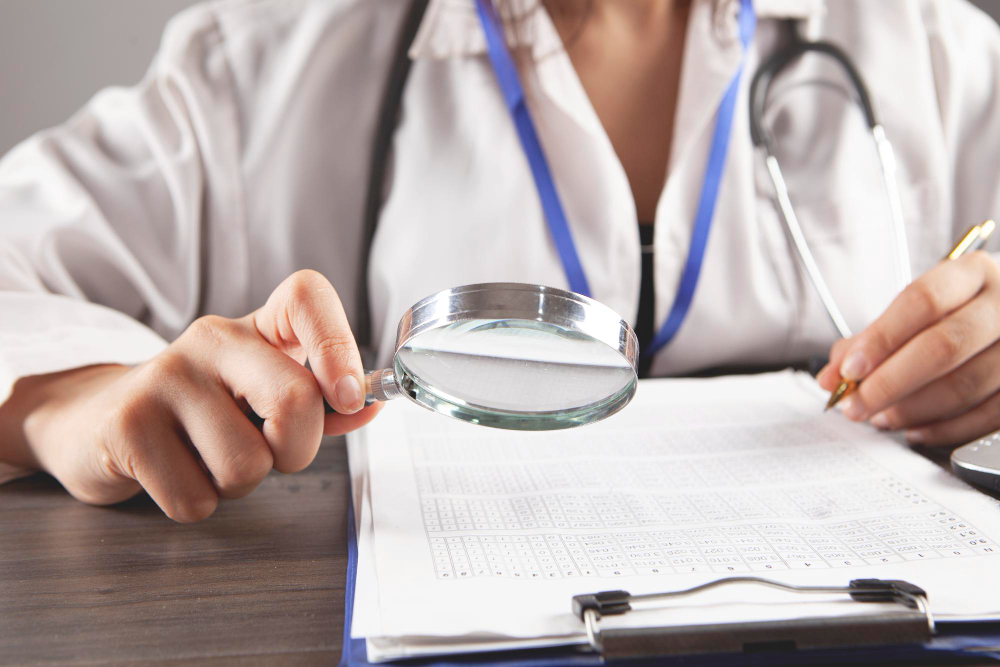 La complémentaire santé solidaire (CSS)
Faciliter son accès pour les allocataires de minima sociaux
Attribution simplifiée par la présomption de droits à la CSS avec participation financière pour  les bénéficiaires de :
A partir du :
l’allocation supplémentaire d’invalidité (ASI)			
l’allocation adulte handicapée (AAH)	 			
l’allocation de solidarité spécifique (ASS) 				
l’allocation du contrat d’engagement jeune (CEJ)
1er juillet 2024
1er juillet 2025
1er juillet 2026
1er juillet 2026
Une fois le minima social attribué, les caisses d’Assurance maladie obligatoire leur transmettront un courrier leur proposant le bénéfice de la C2S payante, sans qu’ils aient à déclarer leurs ressources, et sous réserve qu’ils retournent les documents nécessaires au paiement des participations.
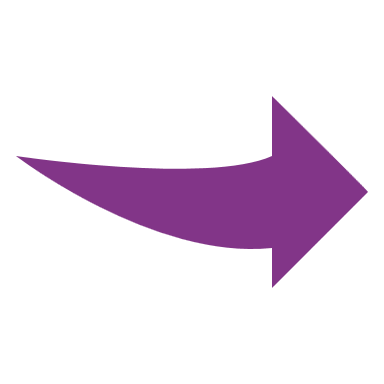 Grand âge et autonomie
Transfert de financement des EHPAD à la branche autonomie
Actuellement, le financement des établissements d’hébergement pour les personnes âgées dépendantes (EHPAD) et les unités de soins de longue durée (USLD) repose sur un système complexe de répartition des charges et des financements en trois sections, obéissant à des règles différentes, tant en termes d’allocation de ressources que de responsabilités financières : agence régionale de santé (ARS) pour les soins ; conseil départemental pour la perte d’autonomie ; aide sociale ou résidents et leurs familles pour l’hébergement.
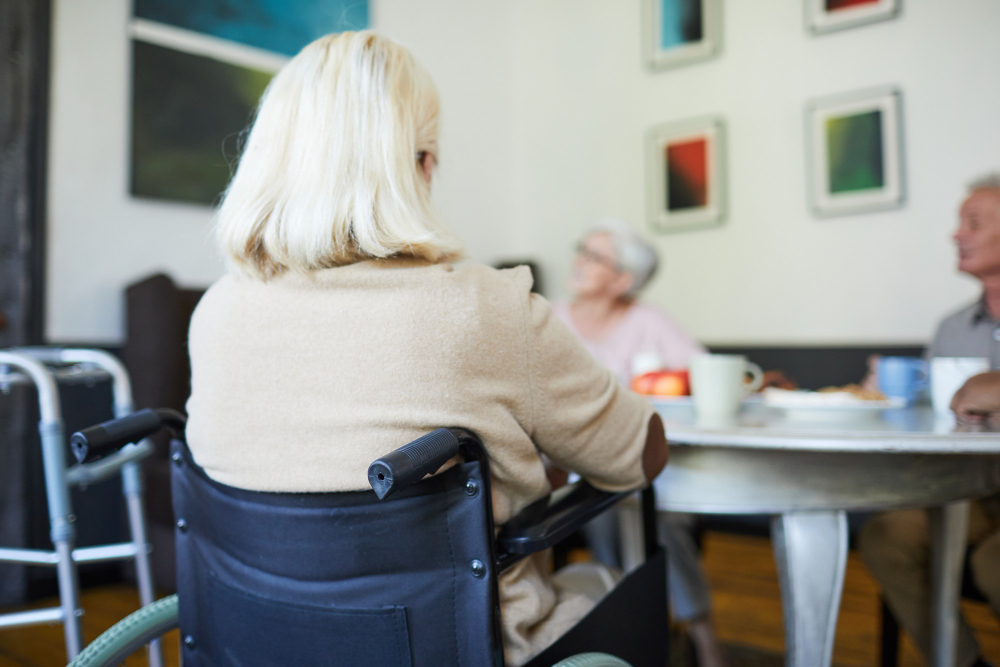 La mesure vise à proposer à partir de 2025, aux conseils départementaux volontaires, de rapprocher les dépenses liées à la prise en charge de la dépendance de celles afférentes aux soins en les regroupant dans une section unique relevant d’un financement exclusif par la branche autonomie. Cette nouvelle tarification permettra aussi de financer des actions de prévention en EHPAD.
Handicap
Accompagnement des situations de handicap pour les enfants de moins de 6 ans
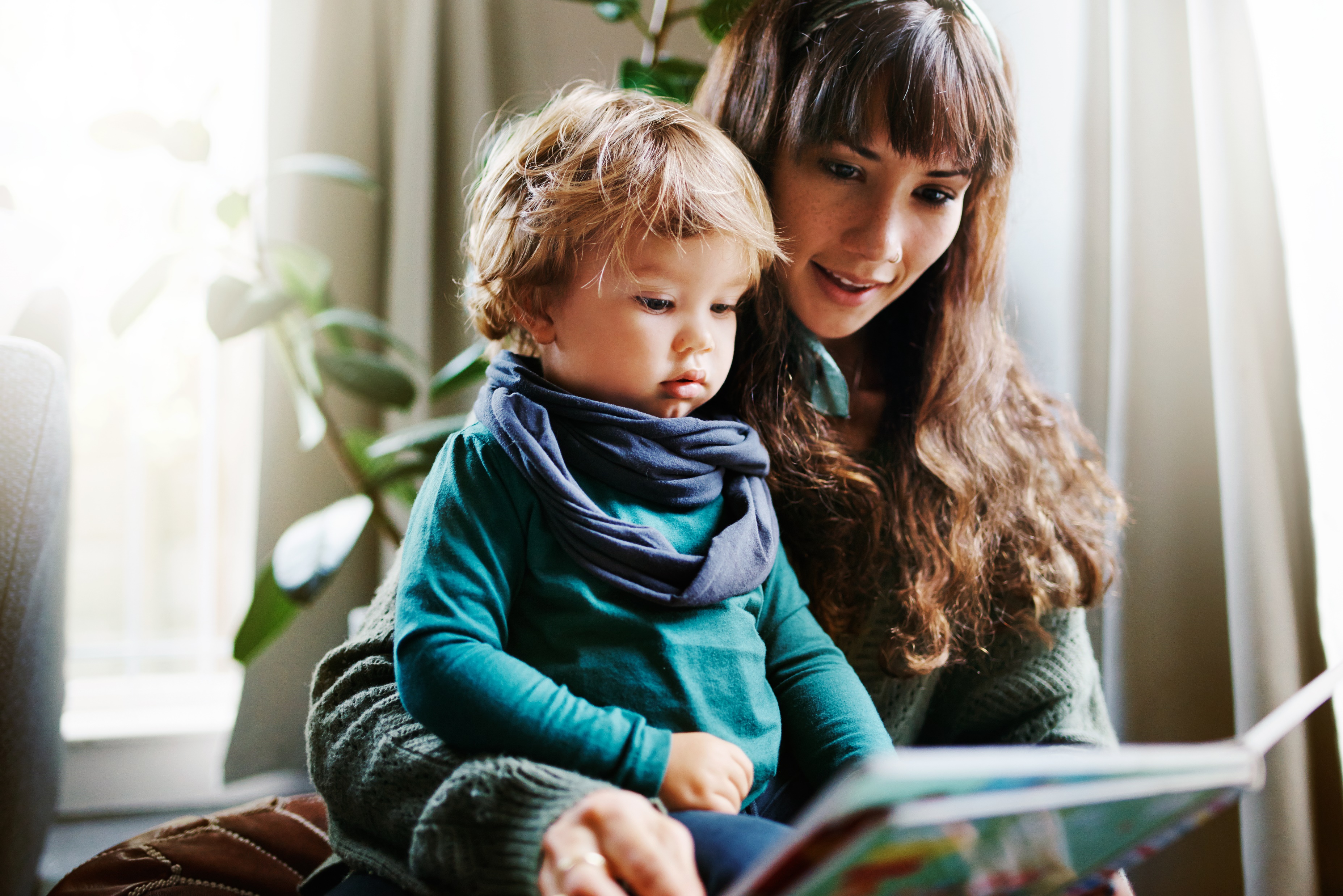 Le Président de la République avait annoncé lors de la Conférence Nationale du Handicap le 26 avril dernier, la mise en place d’un service de repérage, de diagnostic et d’intervention précoce pour tous les enfants jusqu’à 6 ans présentant un handicap, et en particulier un trouble du neuro-développement (TND).
Propositions :
coordonner les ressources des structures concernées :  centres d'action médico- sociale précoce (CAMSP) et les plateformes de coordination et d’orientation (PCO) 
recourir aux professionnels de santé conventionnés, non conventionnés (ergothérapeutes et psychomotriciens) et aux psychologues. 

La rémunération de tout ou partie des prestations liées à ce parcours sera financée sous la forme d’un forfait, selon des modalités qui seront définies par voie règlementaire. La prise en charge des frais sera assurée par l’Assurance maladie et les complémentaires santé dans le cadre des contrats responsables.

Les TND, dont l’autisme, concernent 5% de la population. Aujourd’hui, les enfants sont en moyenne diagnostiqués à l’âge de 7 ans. Or, le repérage précoce des symptômes constitue un enjeu important : un diagnostic en bas-âge permet de réduire les manifestations du handicap et de faciliter la scolarité.
Handicap
100% Santé sur les fauteuils roulants
L’article 38 bis prévoit d’étendre la prise en charge renforcée pour des catégories de fauteuils roulants inscrits à la liste des produits et prestations, dans le courant 2024.
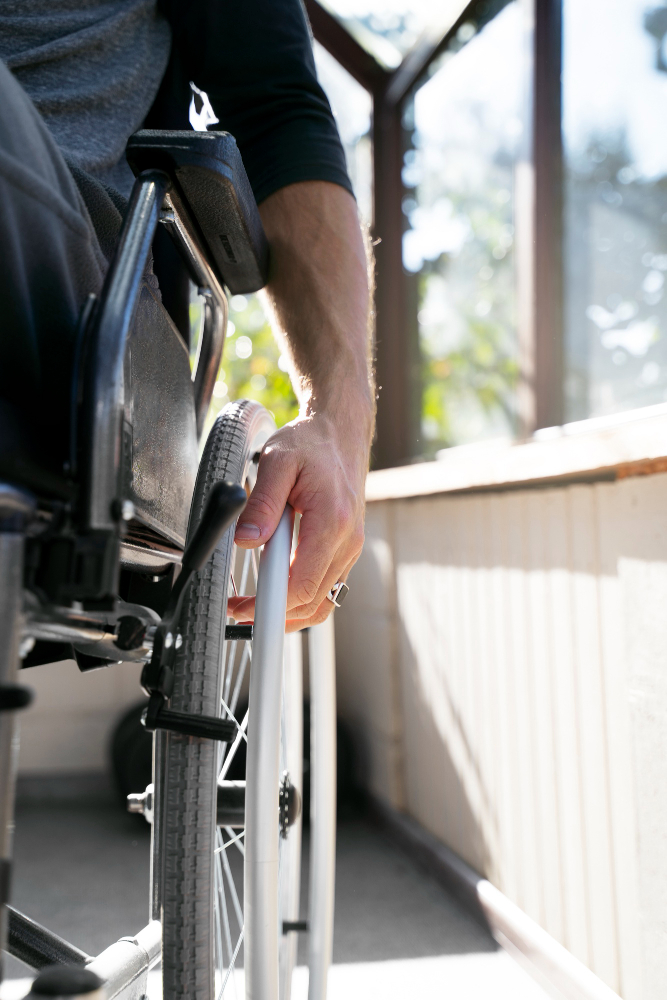 Cette mesure issue d’un projet engagé en mars 2021 suite aux recommandations du rapport Denormandie/Chevalier avait été annoncée par le Président de la République le 26 avril 2023 lors de la 6ème conférence nationale du handicap.

Objectifs : améliorer l’usage et l’accès aux aides techniques pour les personnes en perte d’autonomie ou en situation de handicap, diminuer le reste à charge pour l’usager, instaurer des prix limites de vente, privilégier la location longue durée à l’achat…
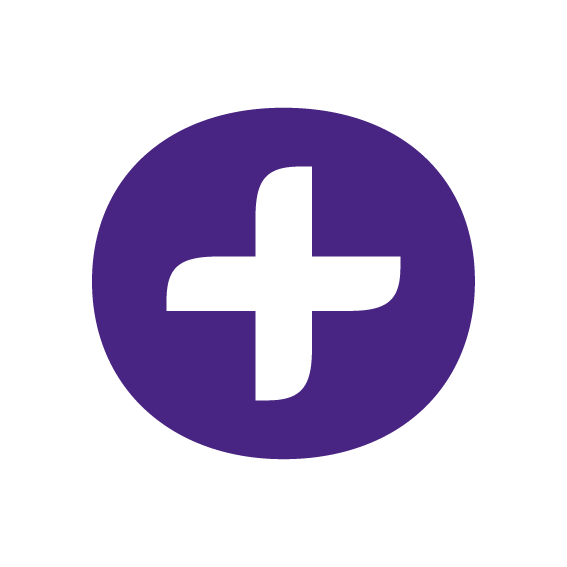 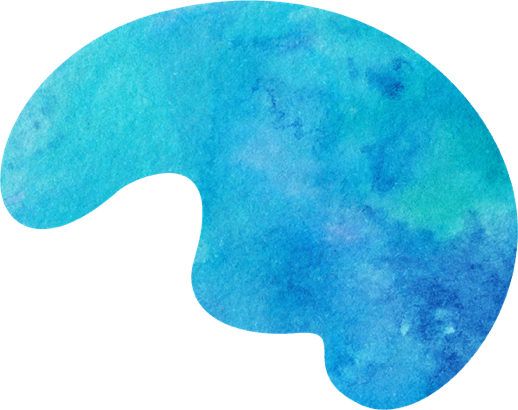 En savoir plus
Retour sur les mesures de la LFSS 2023
Les mesures mises en place (1/2)
Stratégie nationale de santé sexuelle
Prise en charge à 100% et sans prescription par l’Assurance maladie obligatoire des frais d’acquisition, directement en pharmacie, de médicaments ayant pour but la contraception d’urgence pour toutes les femmes
Vaccination
Elargissement du nombre de professionnels de santé à prescrire et à administrer certains vaccins : pharmaciens, infirmiers et sages-femmes.
Expérimentations
Accès direct aux infirmiers en pratique avancée
Grand âge et autonomie
Hausse du « tarif plancher » national par heure d’intervention des services d’aide à domicile  : 23 €
Retour sur les mesures de la LFSS 2023
Les mesures mises en place (2/2)
Transports
Prise en charge à 100% par l’AMO des transports urgents préhospitaliers.
Diminution du taux de prise en charge par l’AMO des transports programmés (de 65 à 55%)
Analyses médicales
Laboratoires d’analyses médicales : régulation des dépenses et baisse tarifaire.
Complémentaire santé solidaire
Faciliter son accès pour les jeunes et les personnes âgées :  attribution automatique de la CSS gratuite aux enfants de moins de 25 ans vivant sous le même toit que les bénéficiaires du RSA et présomption de droits aux éventuels conjoints, concubins ou partenaires des bénéficiaires de l’ASPA.
Retour sur les mesures de la LFSS 2023
Les mesures en attente (1/2)
Les rendez-vous de prévention
3 rendez-vous de prévention aux âges clés (20-25 ans, 40-45 ans et 60-65 ans) pris en charge à 100% par l’Assurance maladie, pour lutter contre l’apparition de facteurs de risque ou de pathologies. 
Ils ont notamment pour objectif, en fonction des besoins, de promouvoir l’activité physique et sportive et une alimentation favorable à la santé, de prévenir certains cancers et addictions et de promouvoir la santé mentale et la santé sexuelle. Ils sont adaptés aux besoins de chaque individu et prennent notamment en compte les besoins de santé des femmes et la détection des premières fragilités liées à l’âge en vue de prévenir la perte d’autonomie.
Stratégie nationale de santé sexuelle
Prise en charge à 100% et sans prescription par l’Assurance maladie obligatoire des examens de biologie relatif au dépistage des infections sexuellement transmissibles, dont la liste est fixée par arrêté, pour les moins de 26 ans, dans tous les laboratoires de biologie médicale.
Retour sur les mesures de la LFSS 2023
Les mesures en attente (2/2)
Dispositifs médicaux
La substitution des dispositifs médicaux par le pharmacien sera autorisée pour une liste définie de catégories et dans des conditions définies par arrêté, après avis de la Haute Autorité de santé.
La substitution ne sera pas possible si le prescripteur l'a exclue par une mention expresse et justifiée, portée sur l'ordonnance, tenant à la situation médicale du patient
100% santé
Elargissement du 100% santé sur les prothèses capillaires.
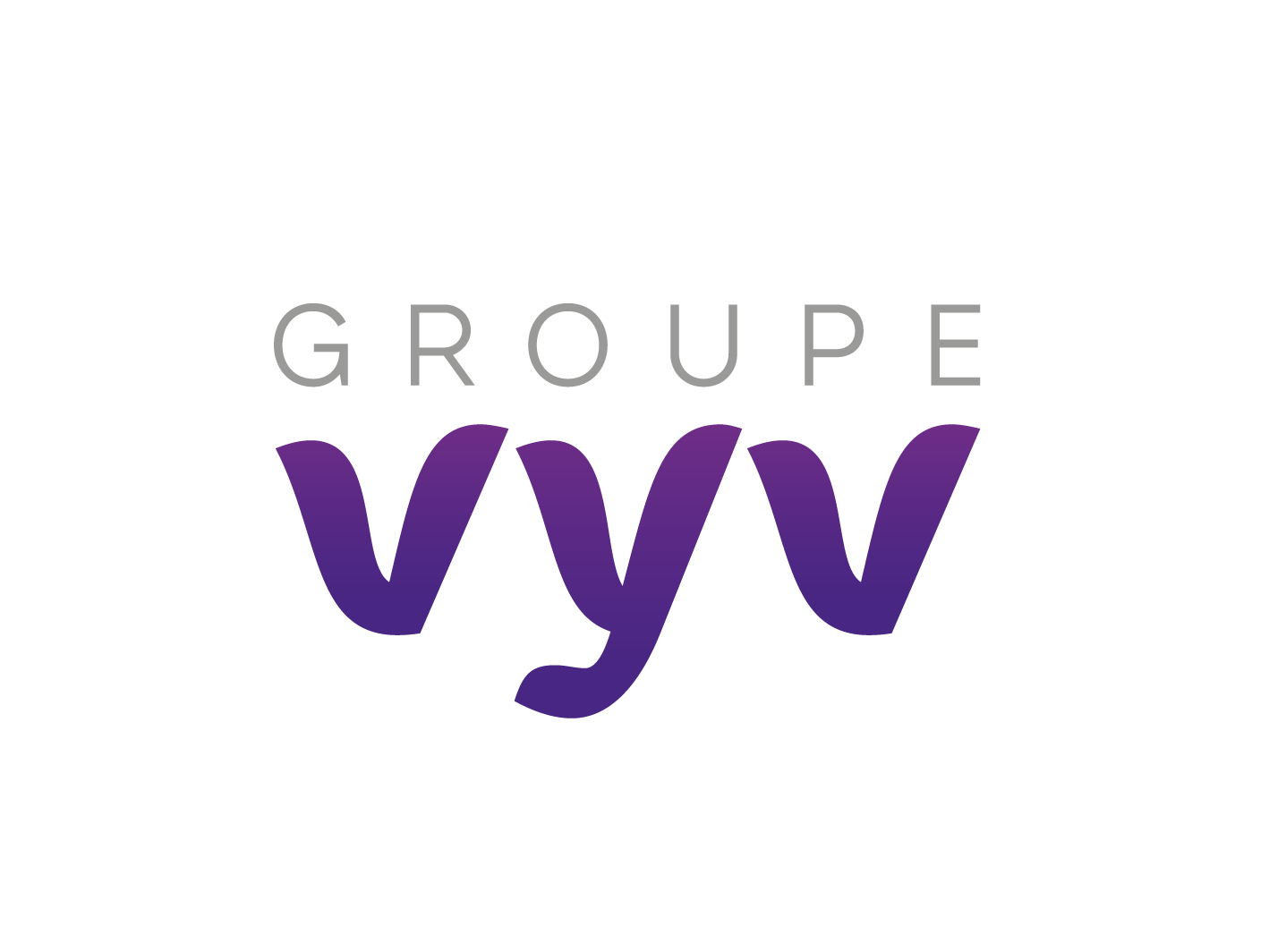 Contact :
Nicolas MOREL
Direction Expertise Règlementaire
nicolas.morel@groupe-vyv.fr
Groupe VYV, Union Mutualiste de Groupe soumise aux dispositions du Code de la mutualité, immatriculée au répertoire Sirene sous le numéro Siren 532 661 832, numéro LEI 969500E0I6R1LLI4UF62. Siège social : 62-68, rue Jeanne-d’Arc - 75013 Paris.